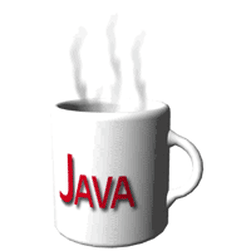 OBJECT ORIENTED PROGRAMMING WITH JAVA
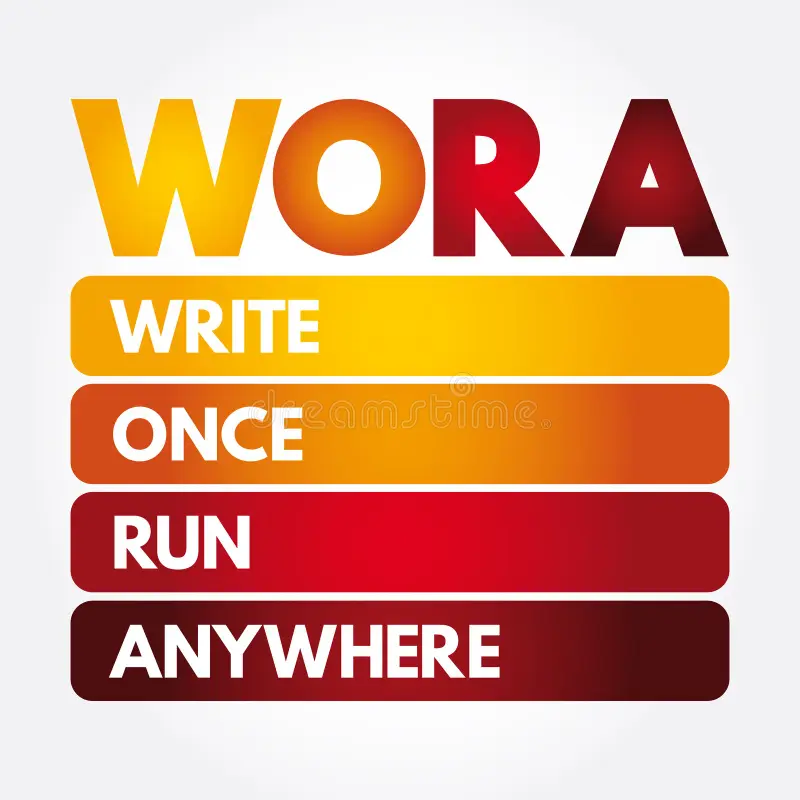 SOURCE CODE
(.java)
COMPILE
(javac)
.class file
WINDOWS JVM
LINUX JVM
MACOS JVM
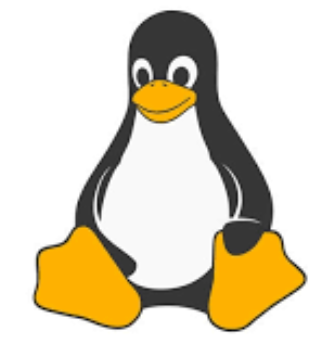 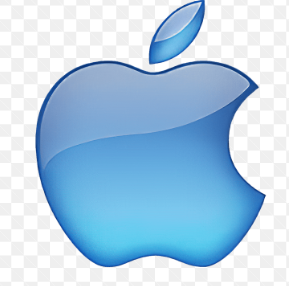 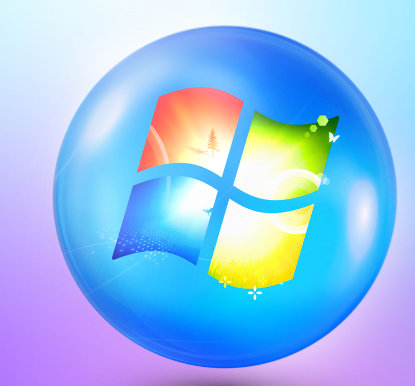 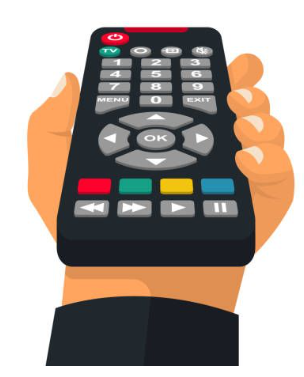 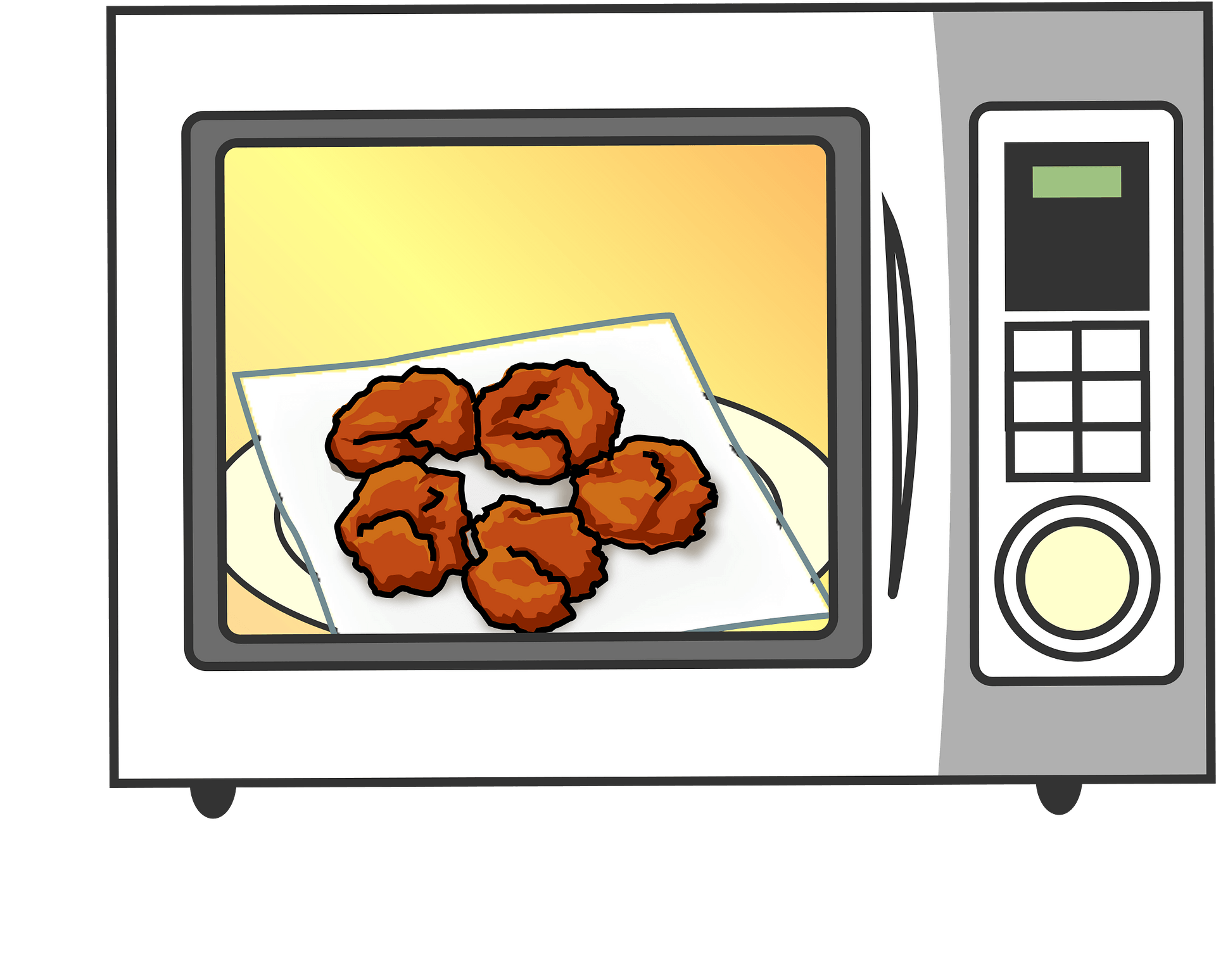 Java was designed to run on consumer electronic devices
JAMES GOSLING->Green Team to design new language
Original name Green Talk
Renamed as Oak-symbol of strength
Legal snags let to a new name – came Coffee Java
The two paradigms of programming
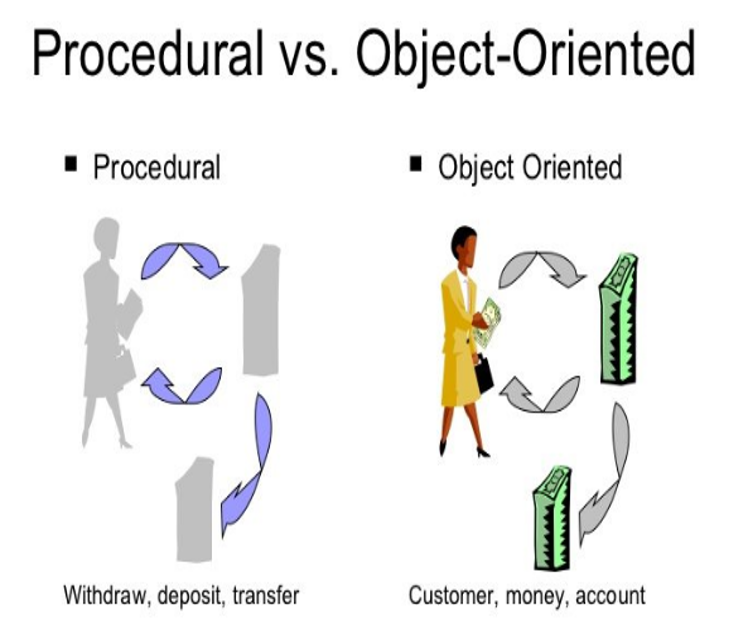 Differences between 2 paradigms
Code divided into procedures/functions
Top down approach
Communication via function calls
Less reusable (function)
Less flexible (function)
No data security
Code divided into classes
Bottom up approach
Objects communicate with message passing
More resuable (class)
More flexible (class)
Provides data security
OBJECT ORIENTED
STRUCTURED/
PROCEDURAL
Abstraction
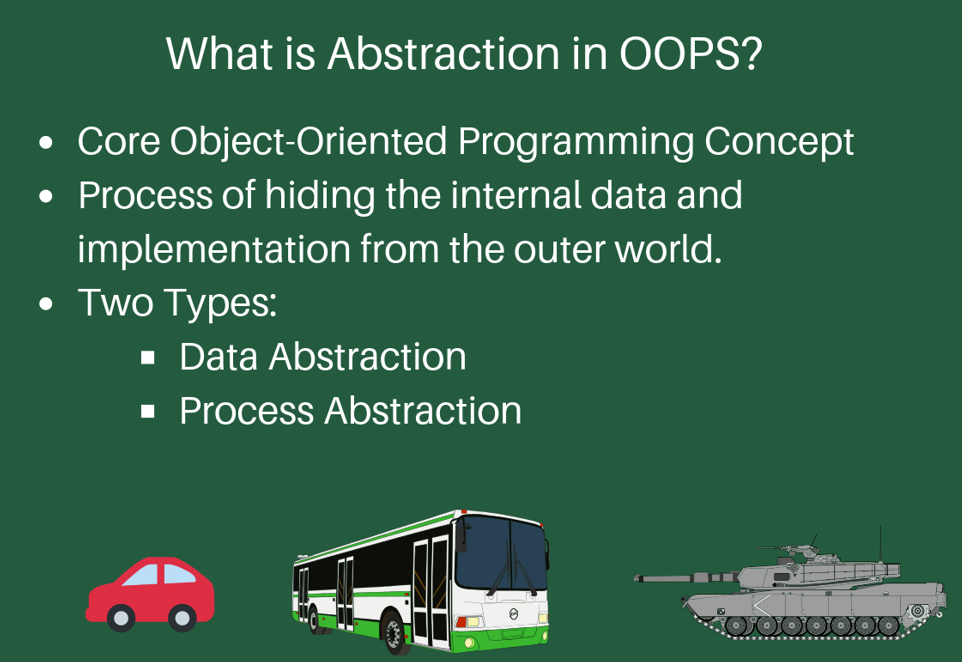 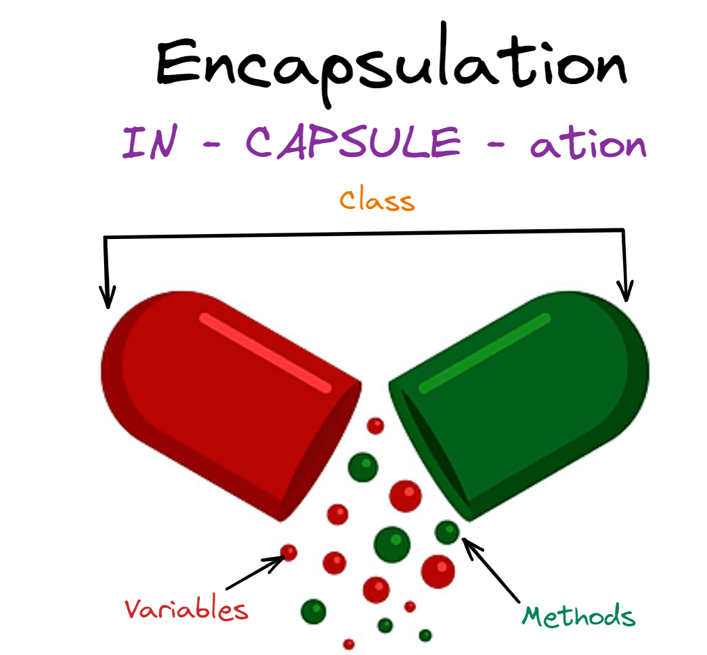 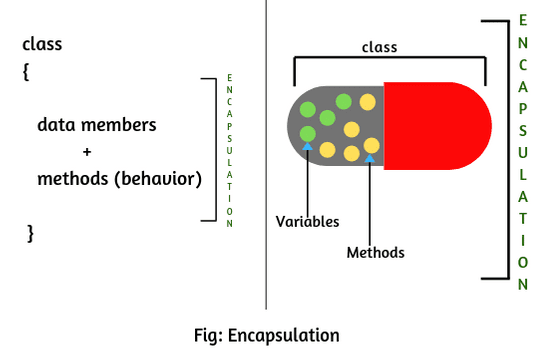 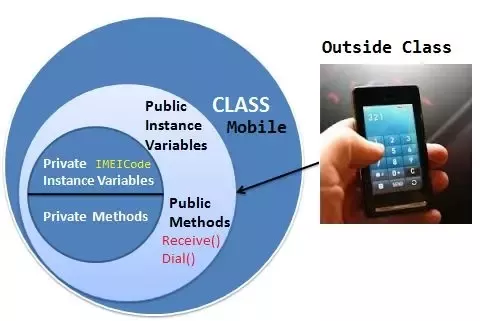 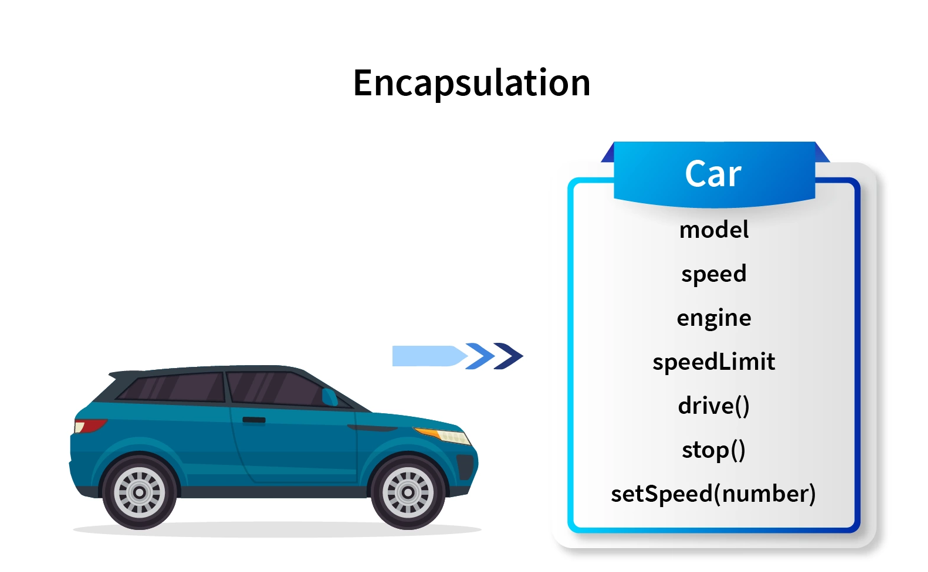 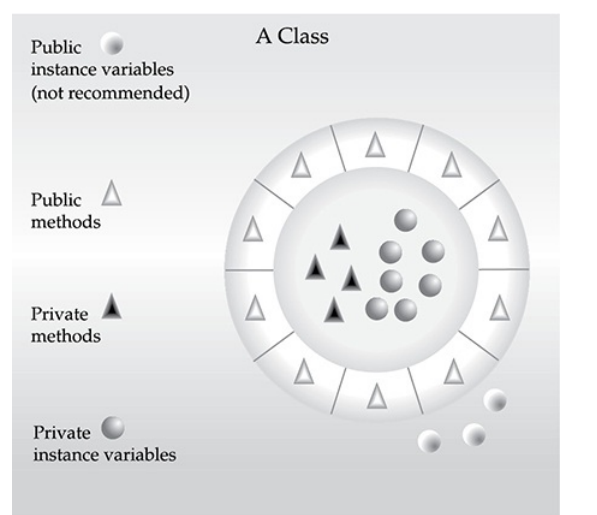 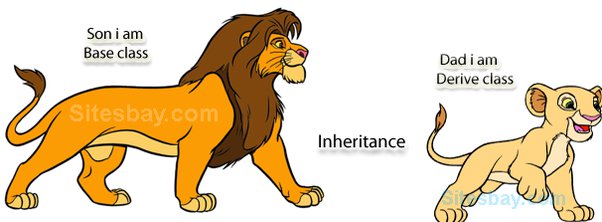 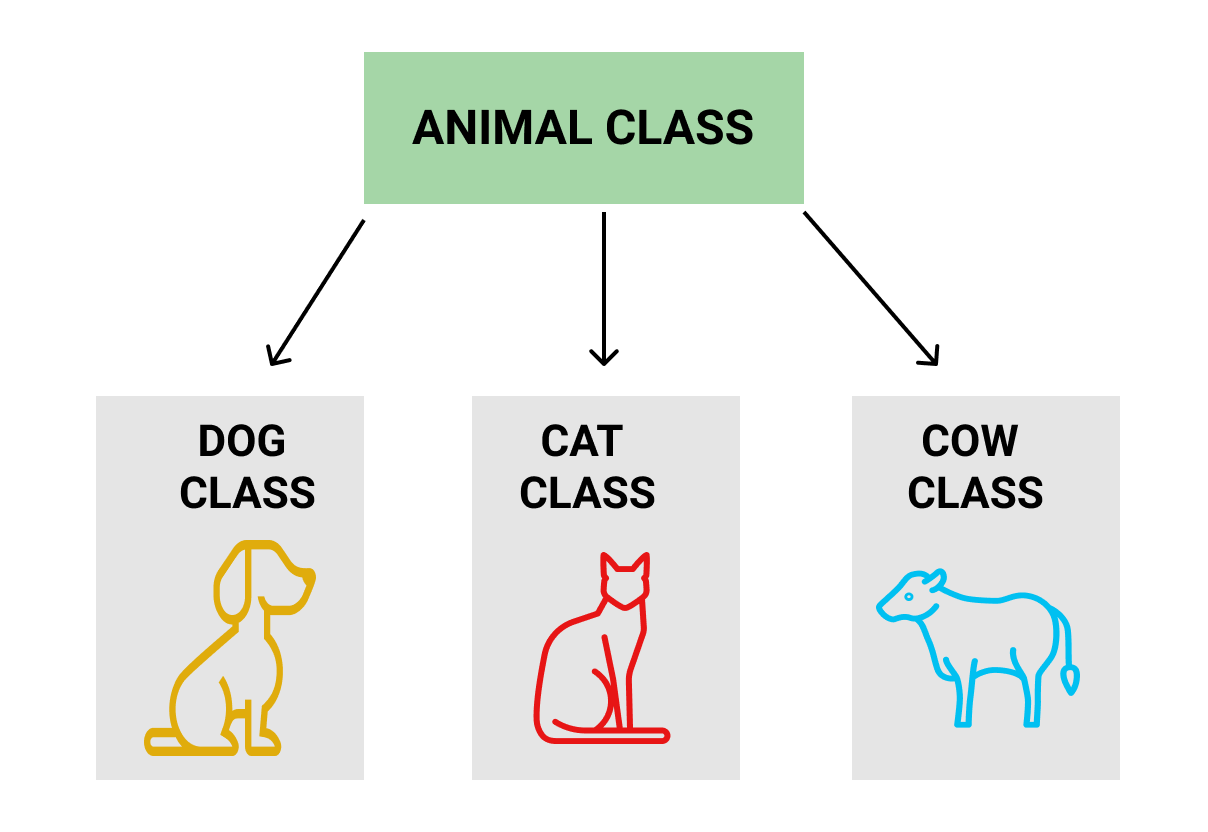 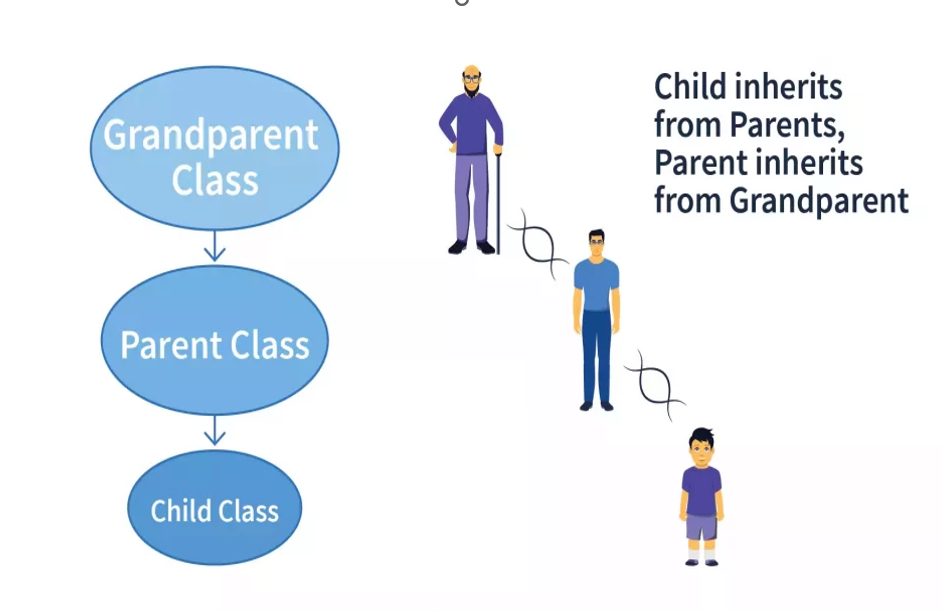 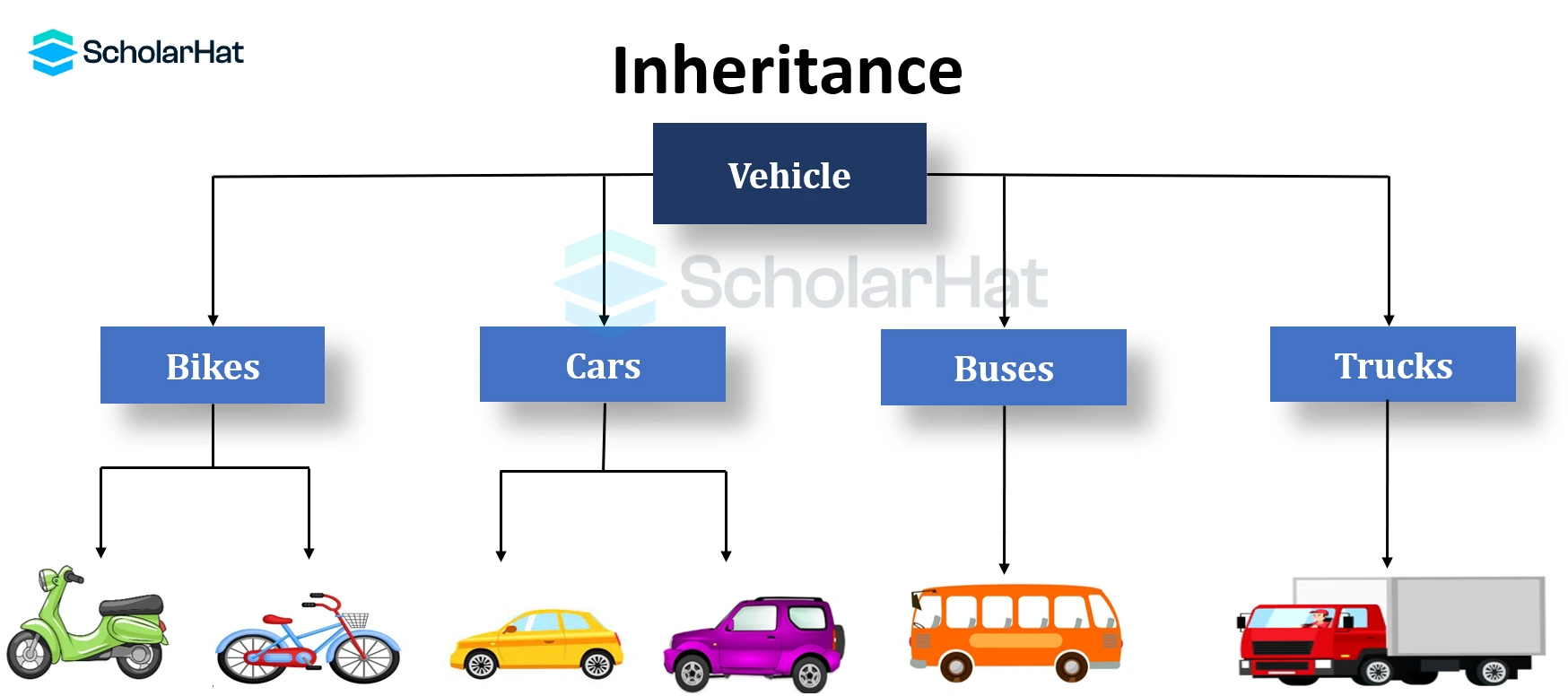 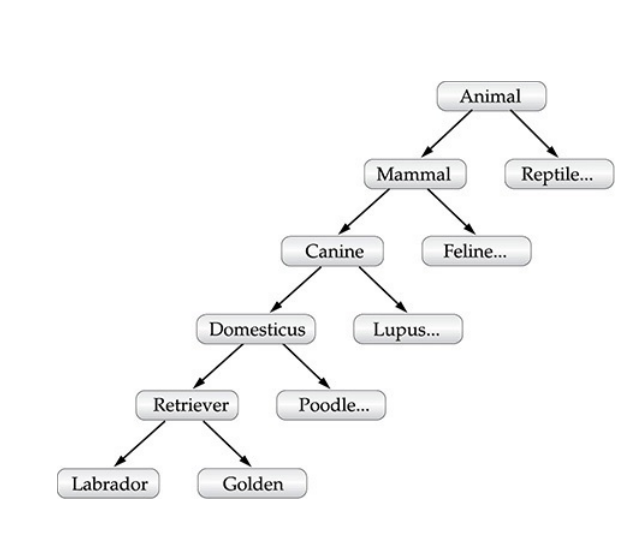 SUPER CLASS AND SUBCLASS
PARENT AND CHILD
BASE AND DERIVED
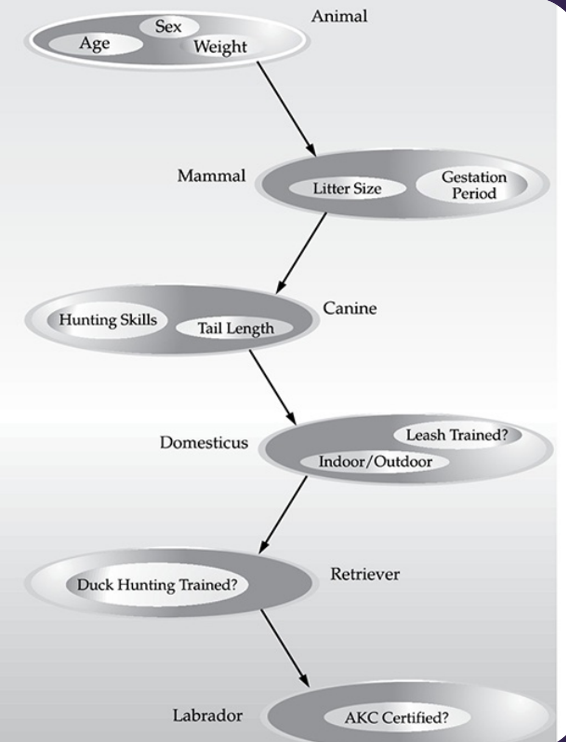 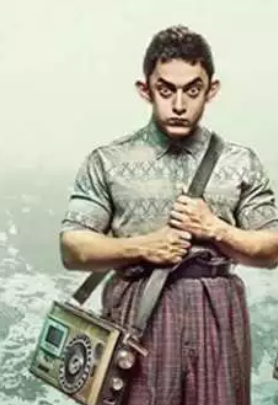 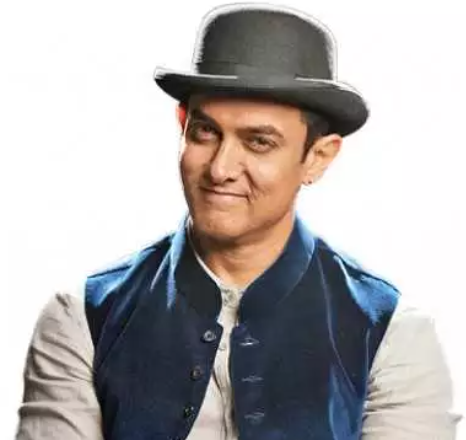 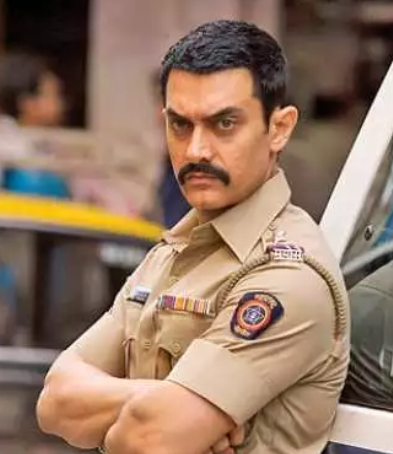 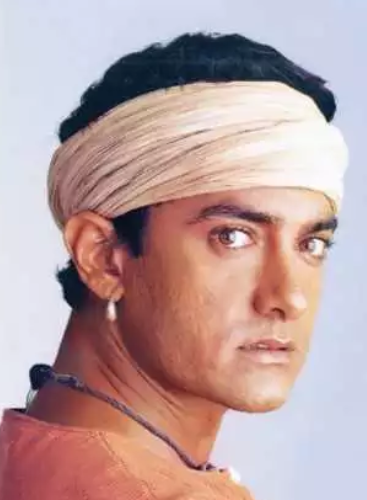 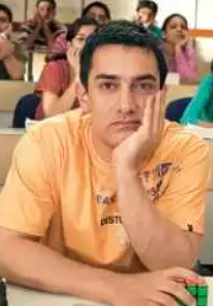 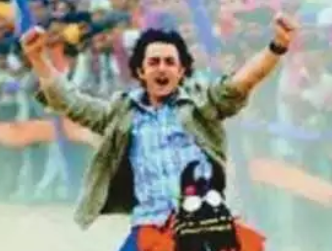 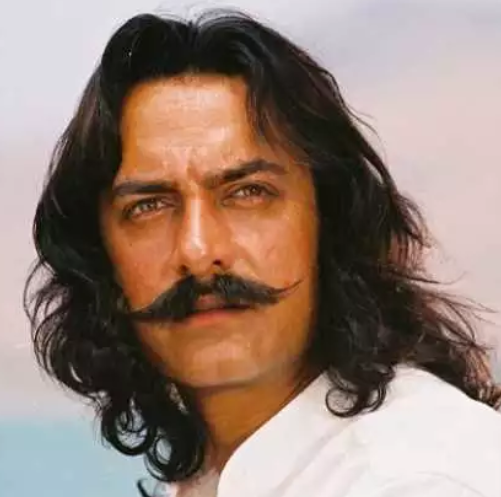 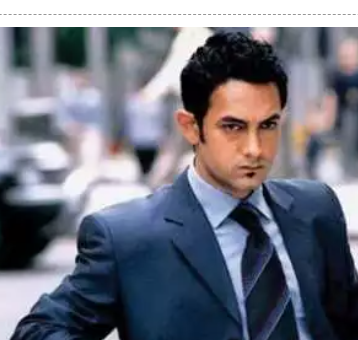 POLY
MORPHISM
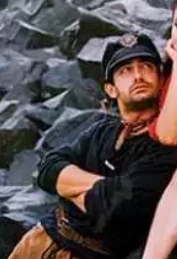 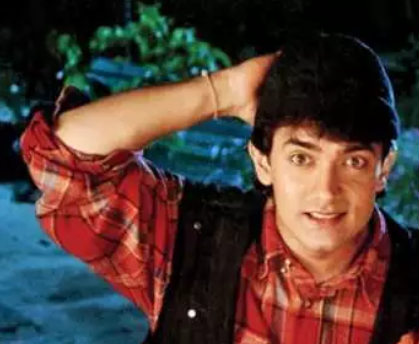 Example polymorphic situations:
Area of geometrical shapes
Speaking of various animals
Currency of countries
Use of chalkpiece
E
A
OOP
I
P
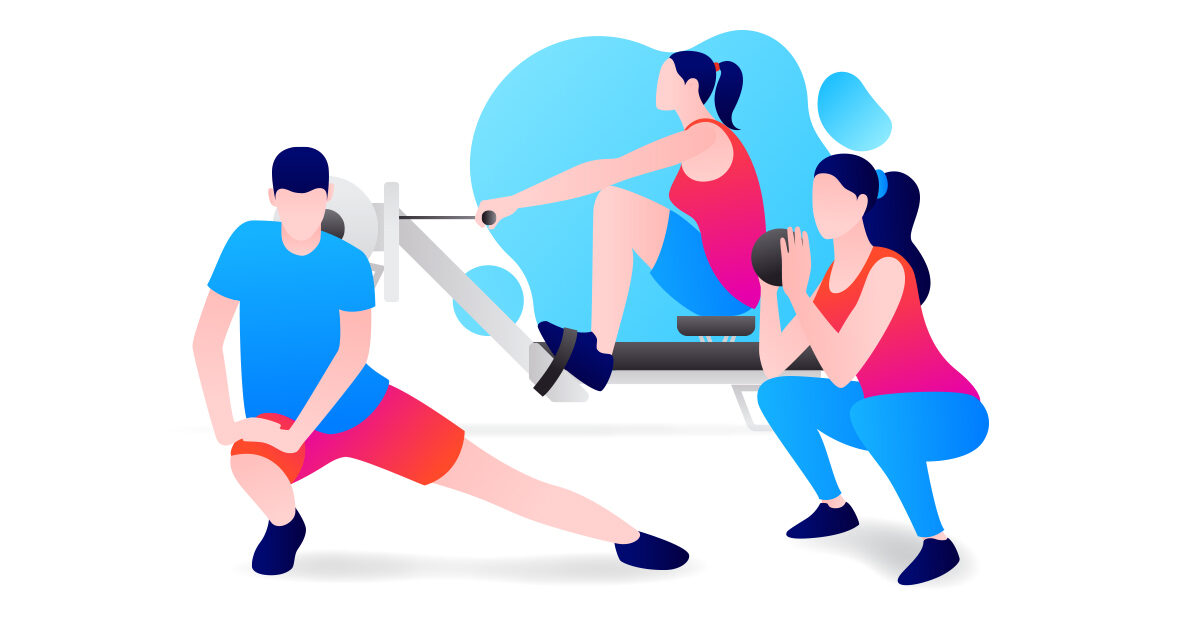 Lets start exercising
First program: Greeting
Second program: Greeting someone
Third program: Greeting anyone
Fourth program: Who is taller
Fifth program: Who is tallest
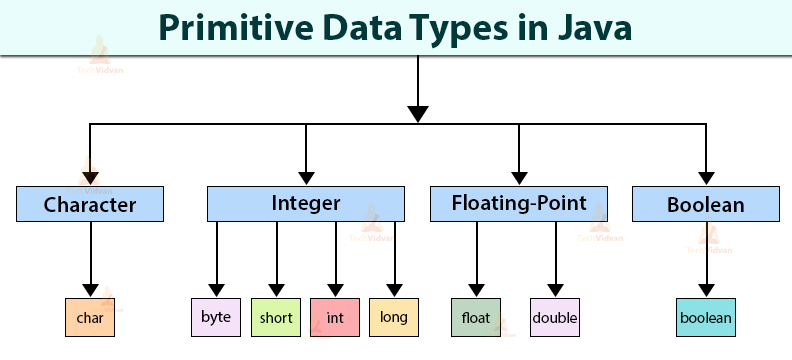 long
64bits
int
32bits
short
16bits
byte
8bits
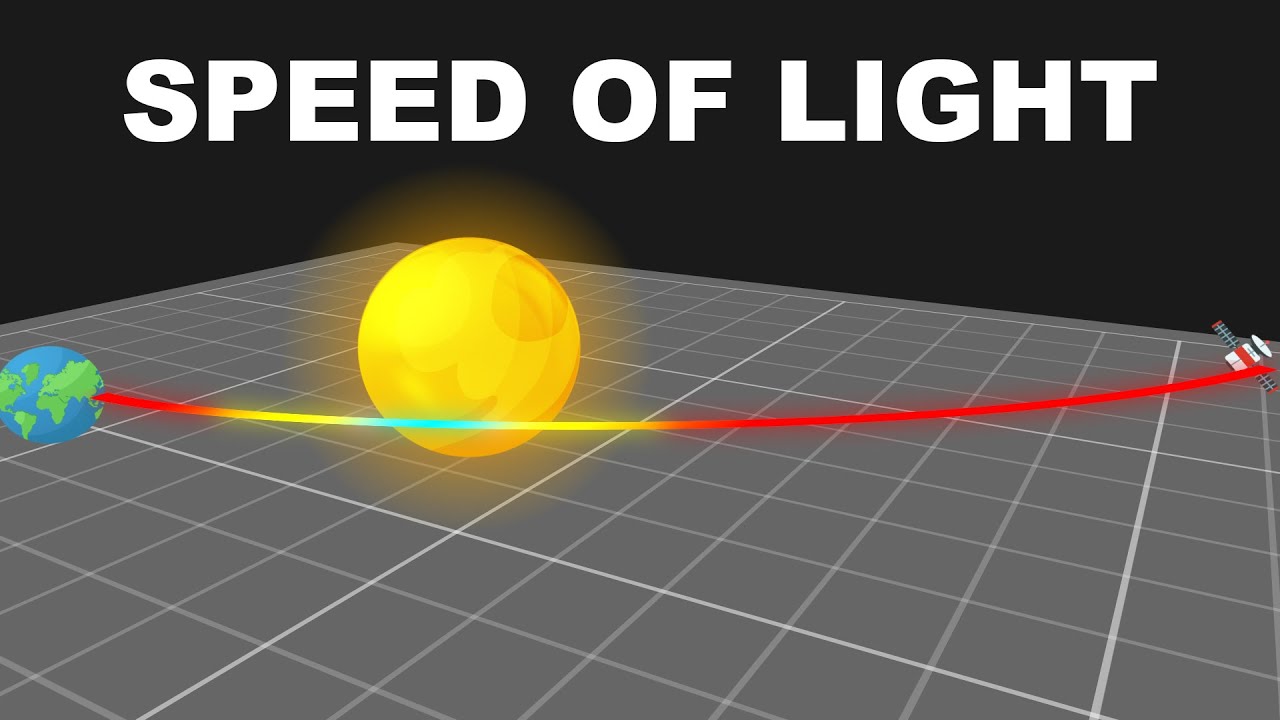 Compute the distance travelled for n days
Given: speed of light=186000
double
64bits
Double precision
float
32bits
Single precision
WAJP: Area of circle
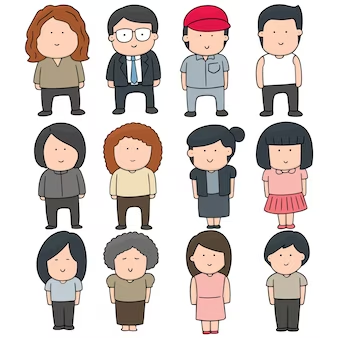 Characters
16 bits
Unicode
No negative characters
WAJP: Print all English alphabets
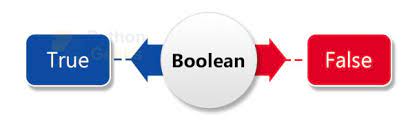 WAJP: Report Boolean answer PASS or FAIL based on marks of a student
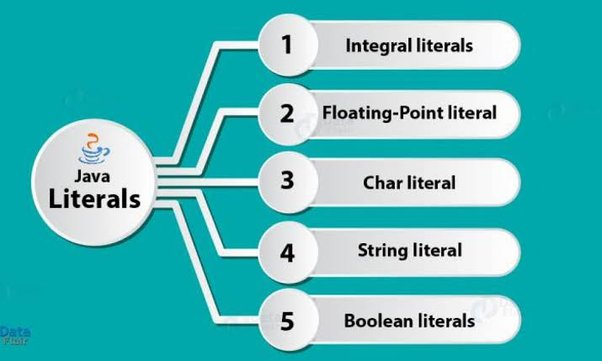 Dynamic Initialization of variables
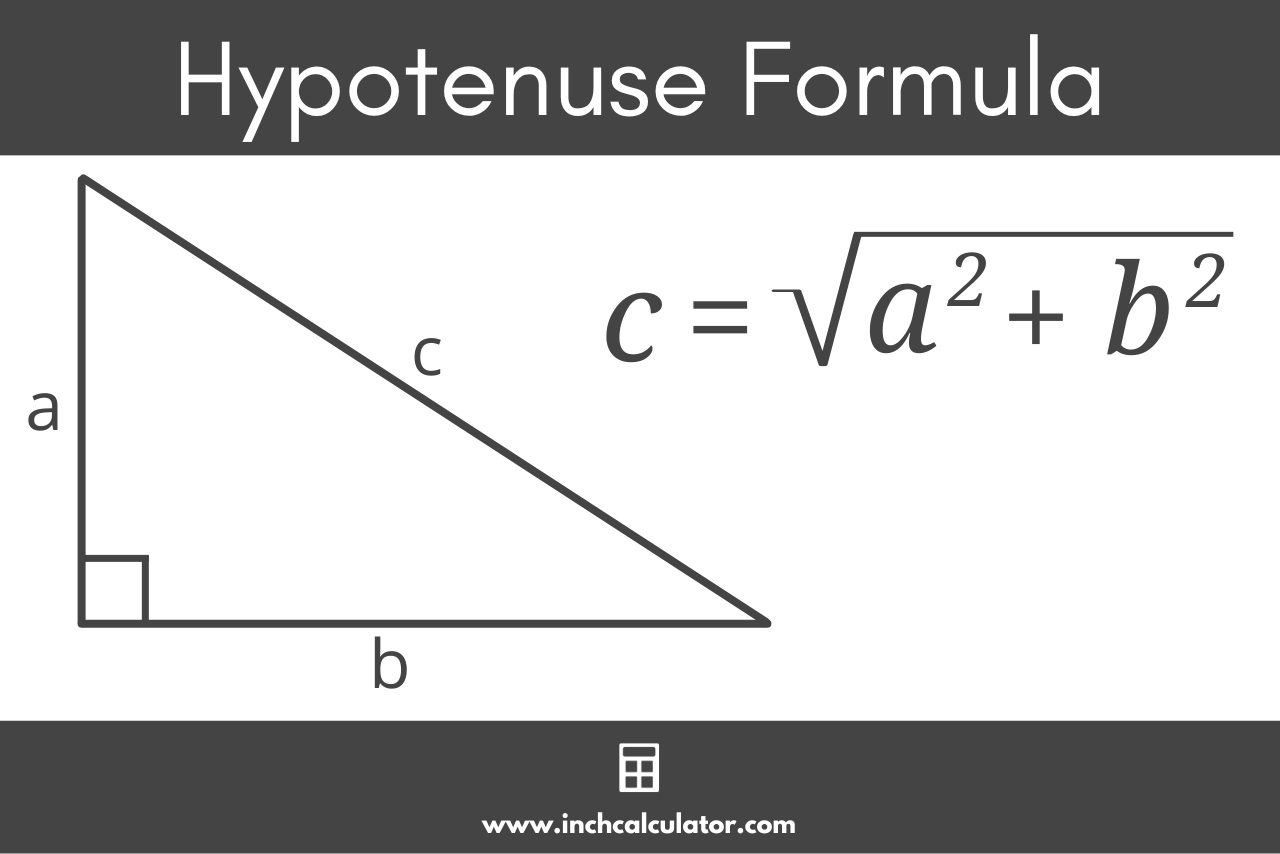 Scope and Lifetime of variables
Scope of variable – Area of the code where variable is visible
Lifetime of variable – Duration when variable exists in the memory
Block
WAJP: Demonstrating the scope and lifetime of variable
METHOD
CLASS
Types of Scope
Type conversion and casting
WAJP: Demonstrate type casting
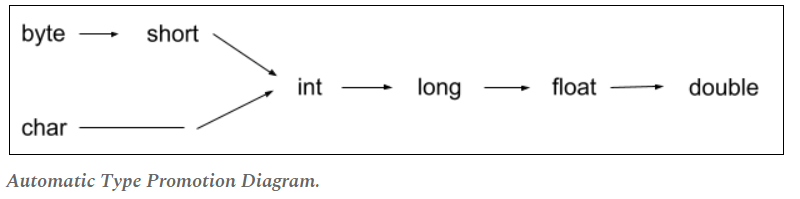 WAJP: Demonstrate Automatic Type promotions in expression
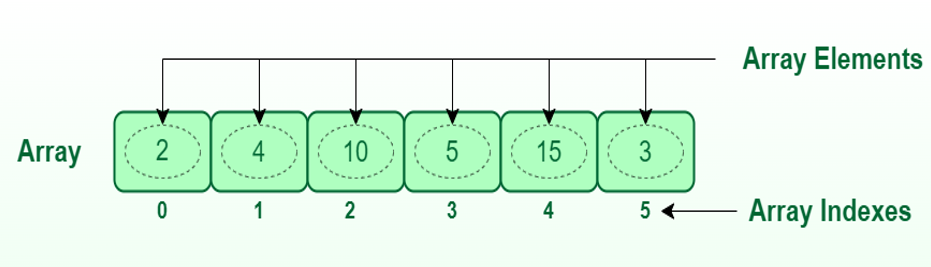 Declaring arrays – 2 ways
Memory allocation only using new
Initialization possible
WAJP: Find average of a double array of 5 elements
WAJP: Demonstration of a 3D array
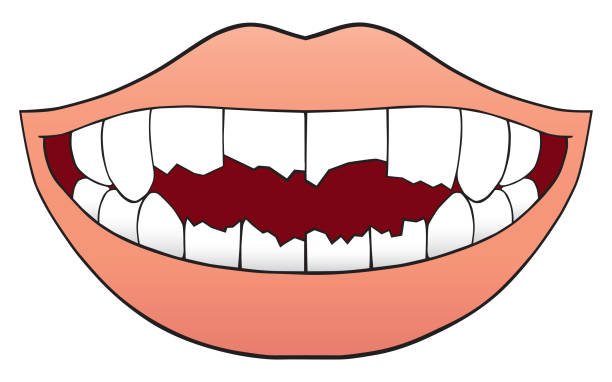 Jagged Teeth
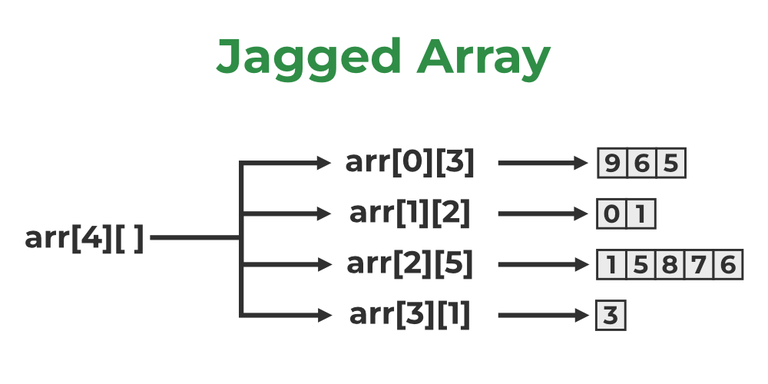 WAJP: Create Jagged Array as shown above
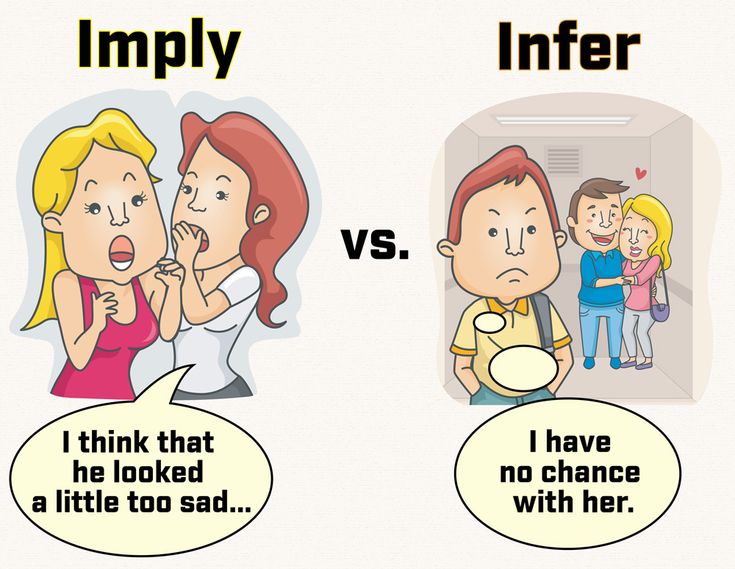 Type Inference with Local Variables.
WAJP: To demonstrate var keyword for inference and as a variable
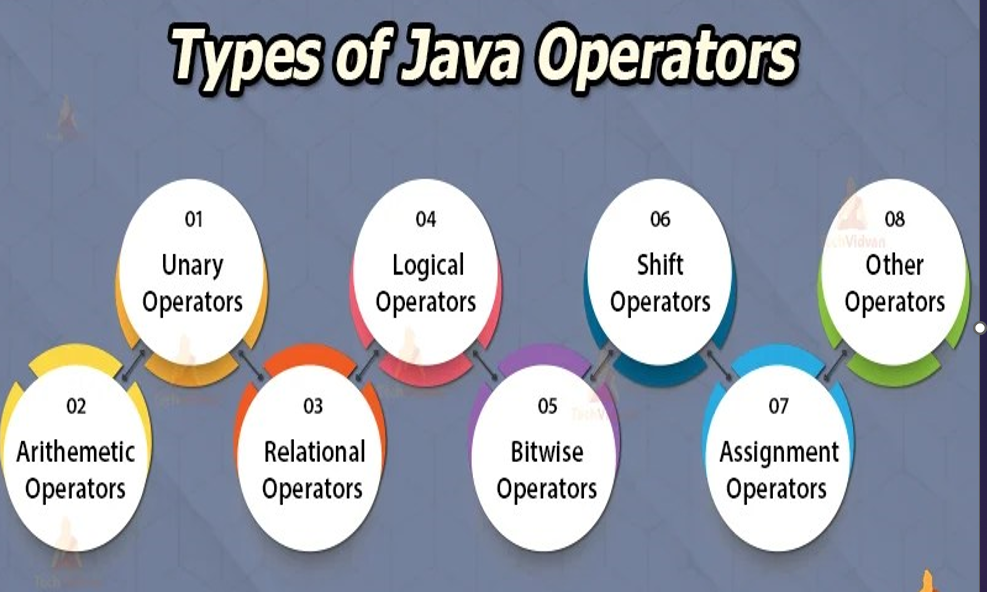 WAJP: To demonstrate modulus operator for both integer and double
WAJP: To demonstrate pre and post increment operators
WAJP: To demonstrate bitwise operators &,|,~
WAJP: To demonstrate bitwise operators <<(left shift)
WAJP: To demonstrate bitwise operators >>(right shift)
>>> (unsigned right shift)
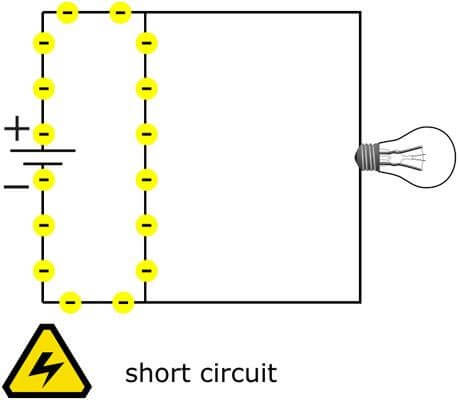 Short Circuit operators -&&, ||
WAJP: To demonstrate guarded division
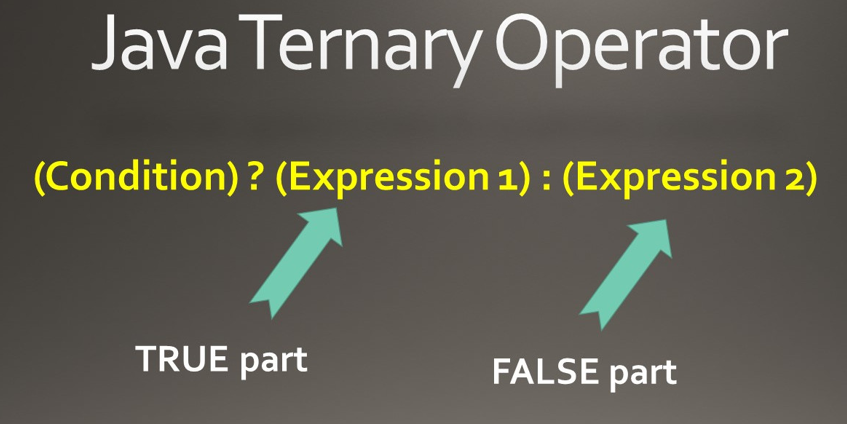 WAJP: To find absolute value of number
WAJP: To find mid point of 2 numbers using while loop with null statement
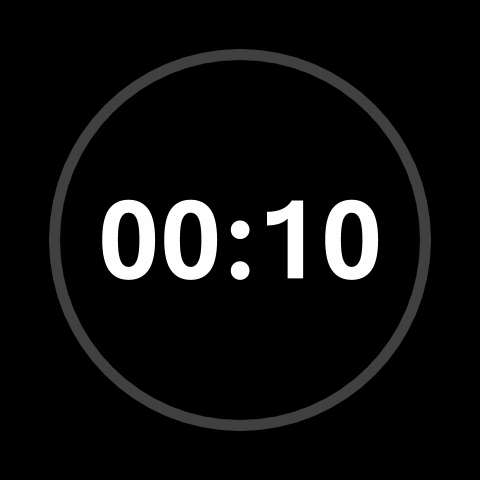 Variations of for loop
for loop dedicated for an array without indexing
Demonstration of break and continue
Demonstration of labelled break and continue
Local variable type inference in for loop
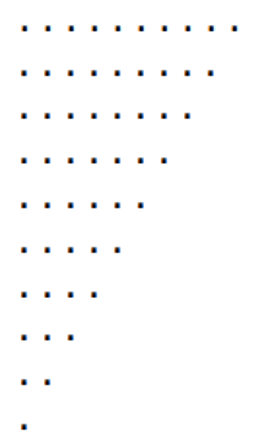 Pattern Generation program